Foundations in conducting
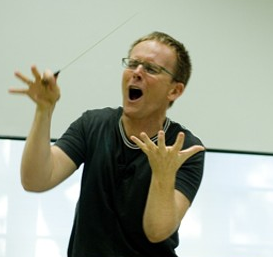 Three sessions
#1 Tuesday July 9, 7-10 pm
#2  Saturday July 13, 6-9 pm
#3 Tuesday July 16, 7-10 pm
This class
Review!
Continue basic techniques: focus on your skills
Much practice in class 
Last class: bring your conducting problems 
Why study technique?
Show more, talk less!
[Speaker Notes: Do demo with changing dynamics, speed, fermatas, articulations]
Big picture…
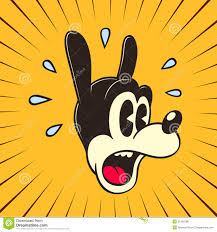 There is no right way to conduct a passage
The guiding principle for conductors should be…
What does the choir need from us right now,  in this passage
Do they need…
Clear ictus
Line
Focus on intonation and/or rhythm
Imagination stimulation for meaning
So, why study technique…
So you can show more, talk less!
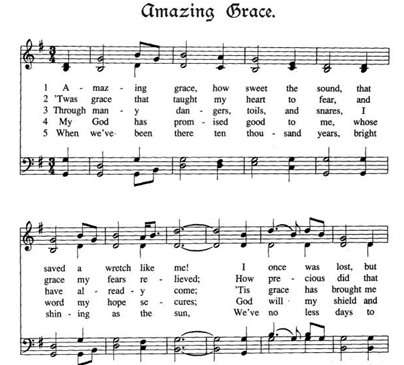 Review
Posture, arm/hand positions
4- and 3-beat patterns
Preparatory gestures
Articulations: legato, staccato, etc.
New
Dynamic changes gradual: right hand & left hand
Dynamic changes subito
Fermatas
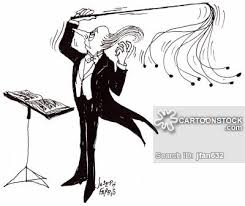 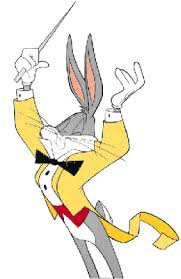 Arm and hand position
The basic four-beat pattern
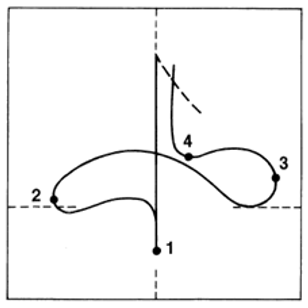 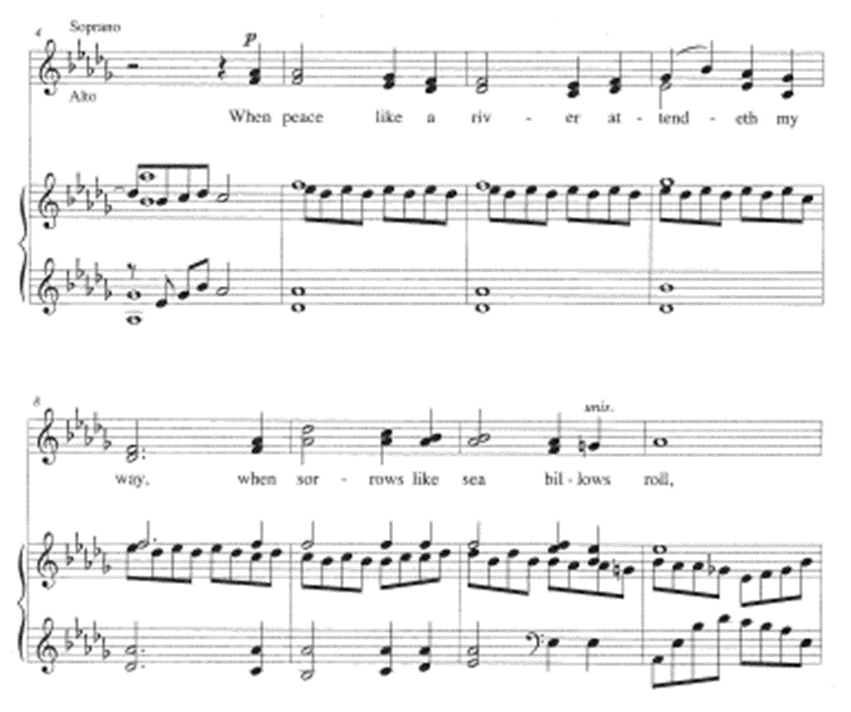 [Speaker Notes: Also show on white board, including horizontal and vertical planes]
The Three-beat pattern
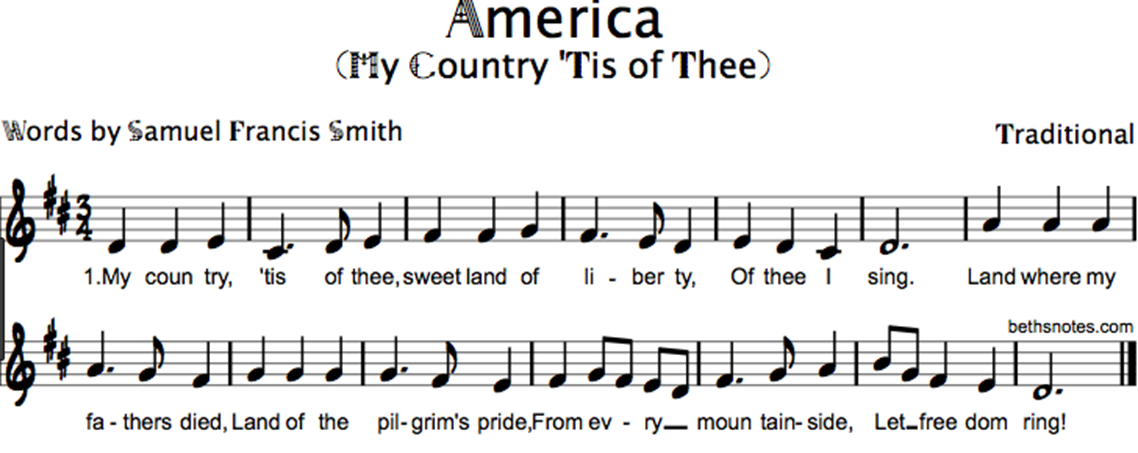 Practice preps
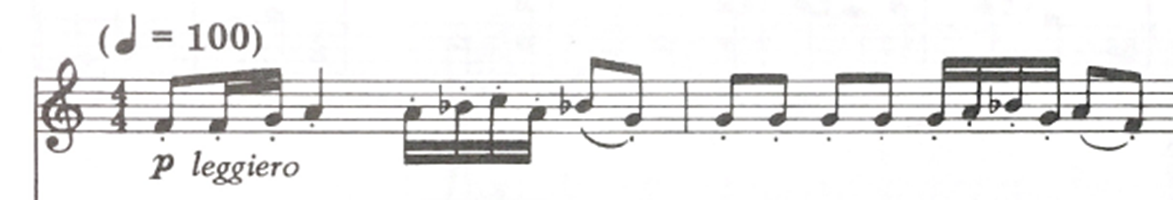 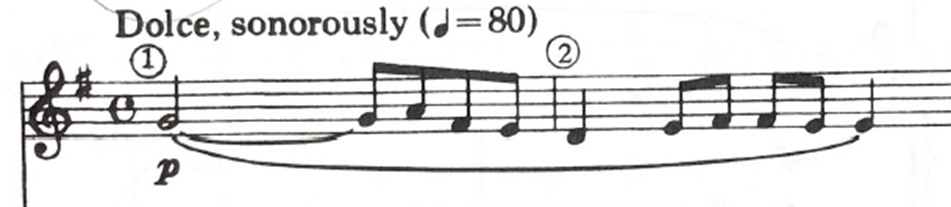 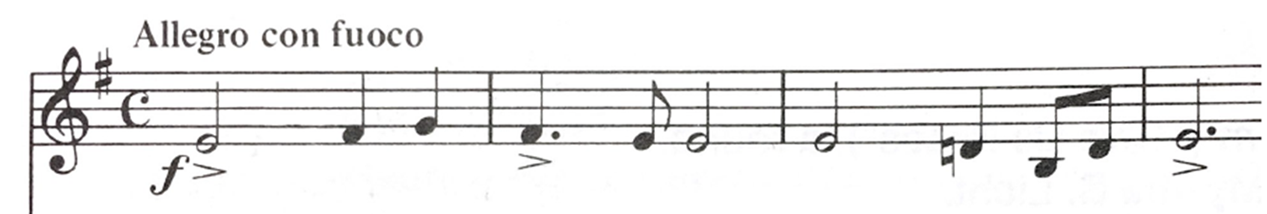 More practice preps
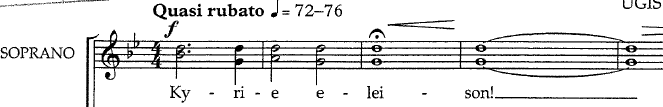 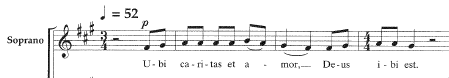 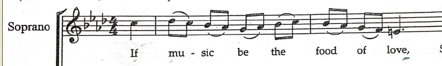 Articulation types: legato
Articulation types: staccato
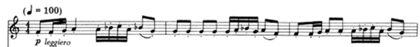 Articulation types: tenuto
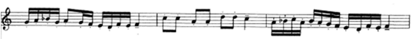 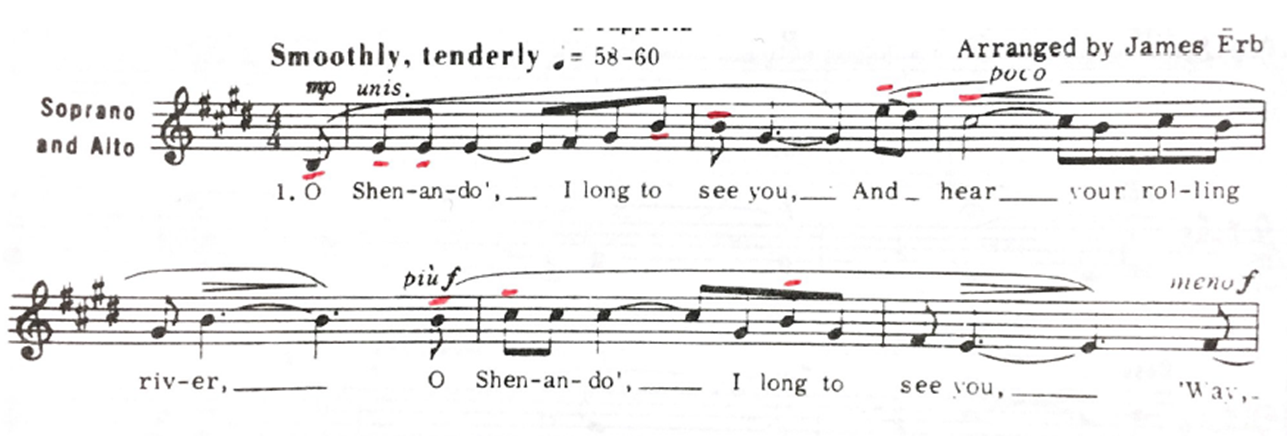 Articulation types: marcato
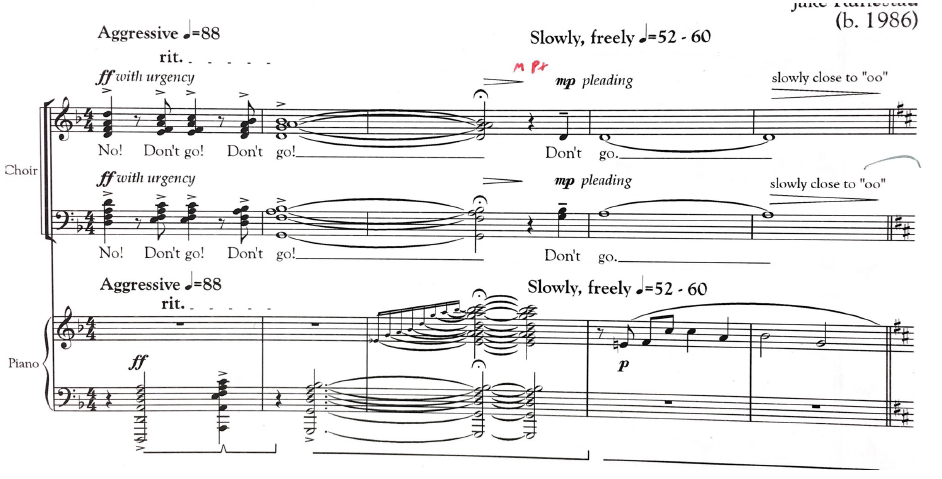 Right-hand dynamics: gradual
Wrist—Elbow—Shoulder
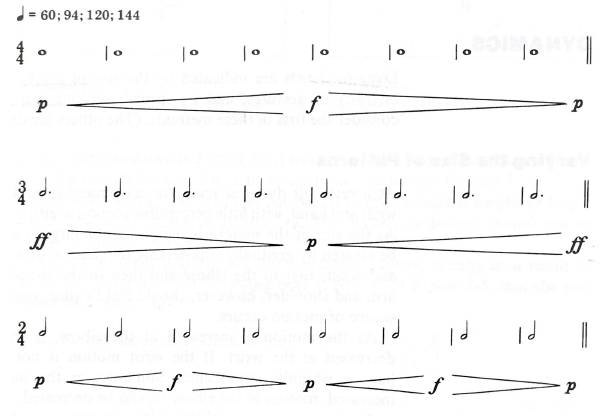 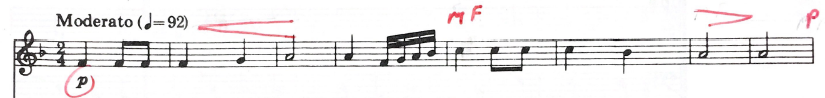 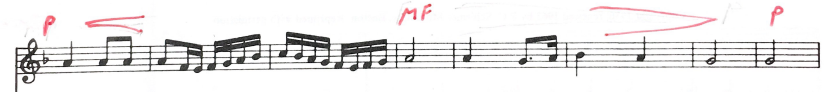 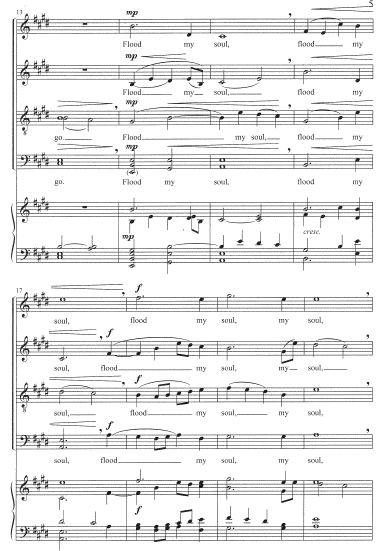 Right-hand dynamics: subito
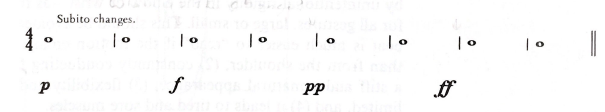 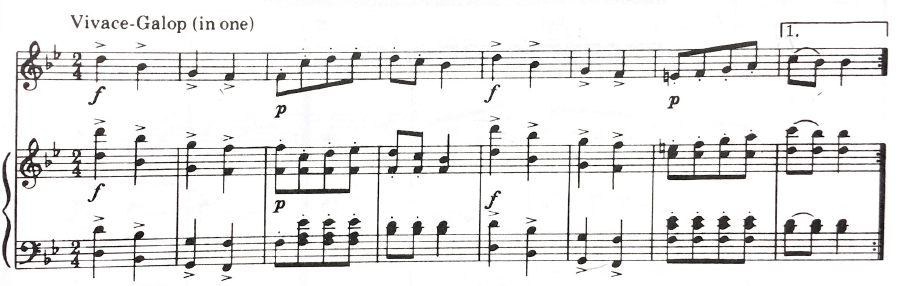 [Speaker Notes: Subito: Where does the change occur?]
Left-hand dynamics: gradual
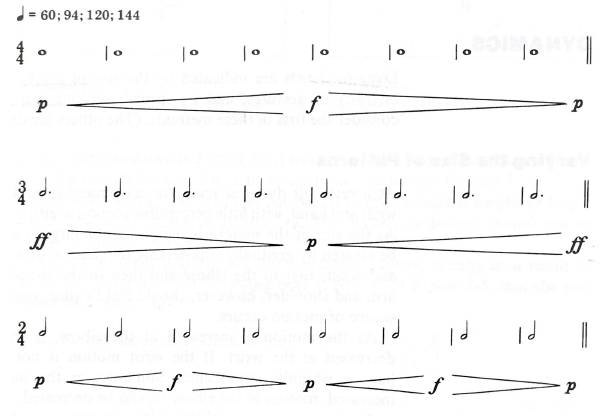 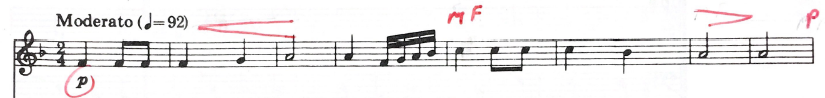 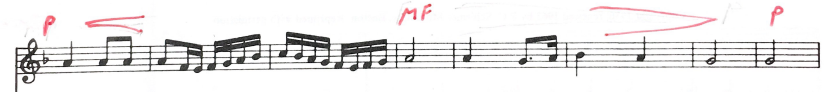 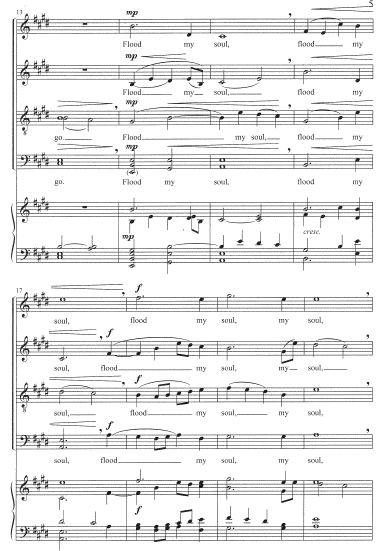 Left-hand dynamics: subito
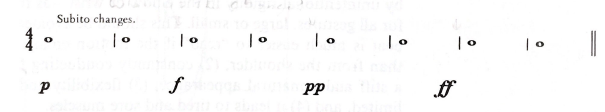 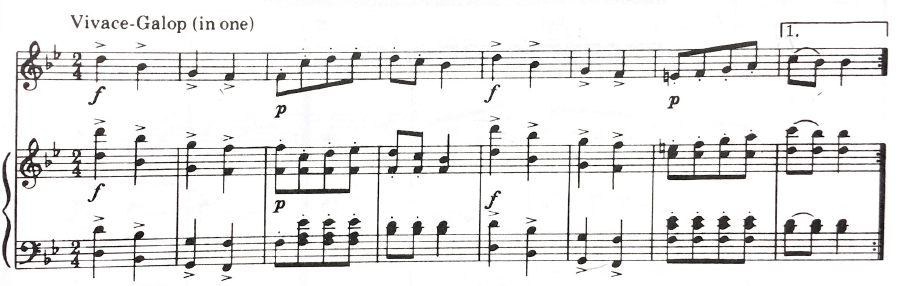 [Speaker Notes: Subito: Where does the change occur?]
Fermatas
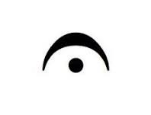 Three types
Hold + full stop (caesura):

Hold + No Breath and continue:

Hold + cut-off and continue:
	(end of cut = start of prep)
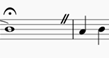 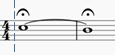 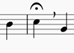 [Speaker Notes: Also: 1-2-3-4  1-2-3-4  1-2-3-4  1-2-3-4  on white board, with moving fermata]
Fermata I: Hold + full stop (caesura)
Fermata II: hold but no break
Fermata III: hold + breath in tempo, no pause
The real challenge!
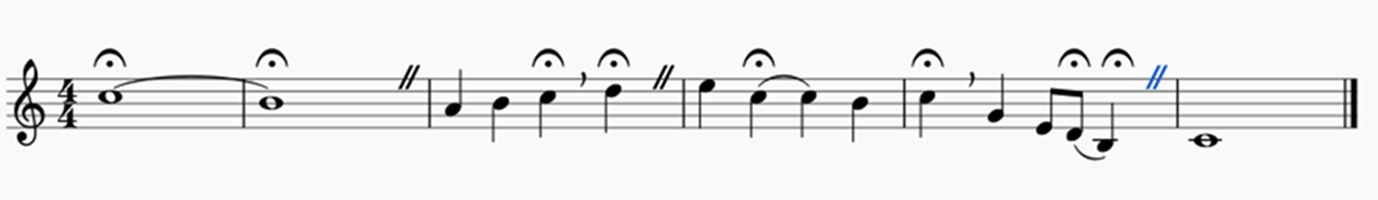 Right-hand cues
Eye contact
Minimize two beats ahead
Prep one beat ahead
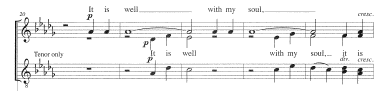 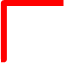 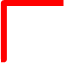 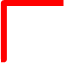 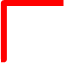 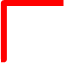 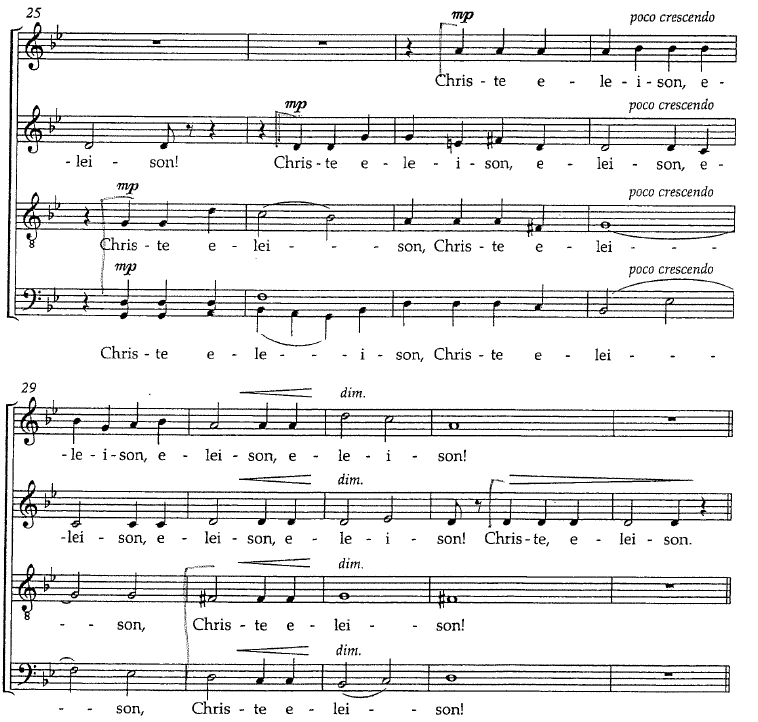 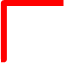 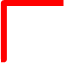 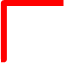 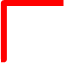 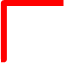 Left-hand cues
Eye contact
Left hand at attention two or more beats ahead of cue
Begin prep one beat early, including breath
Cue arrives on ictus of new entrance
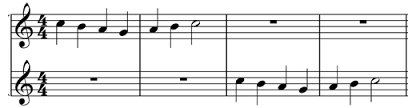 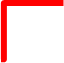 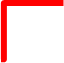 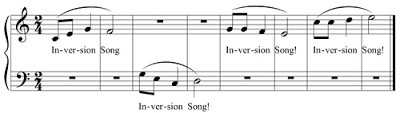 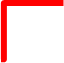 Left-hand cues in real music
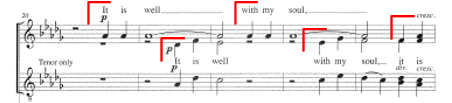 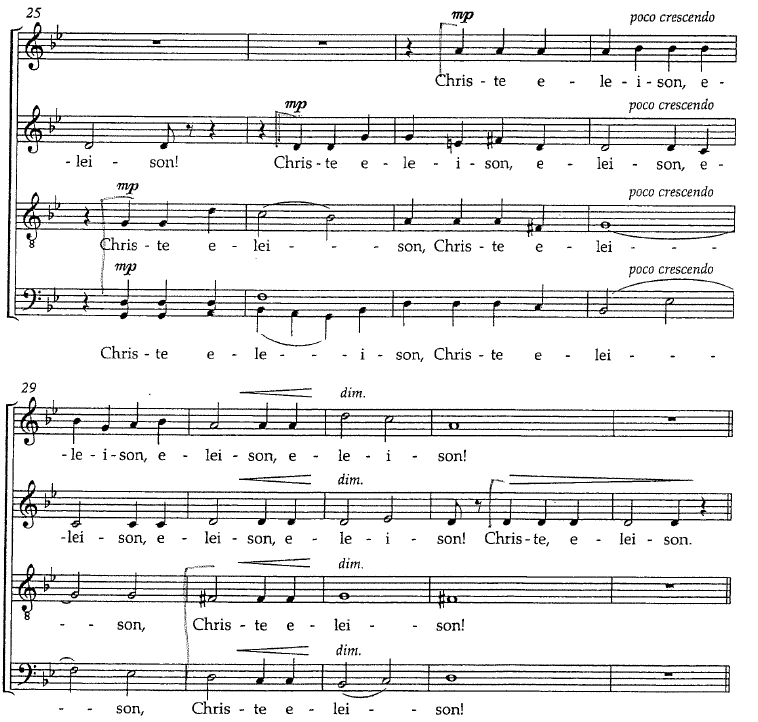 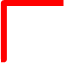 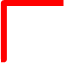 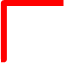 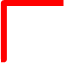 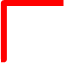 R.H & L.H. cue challenge!
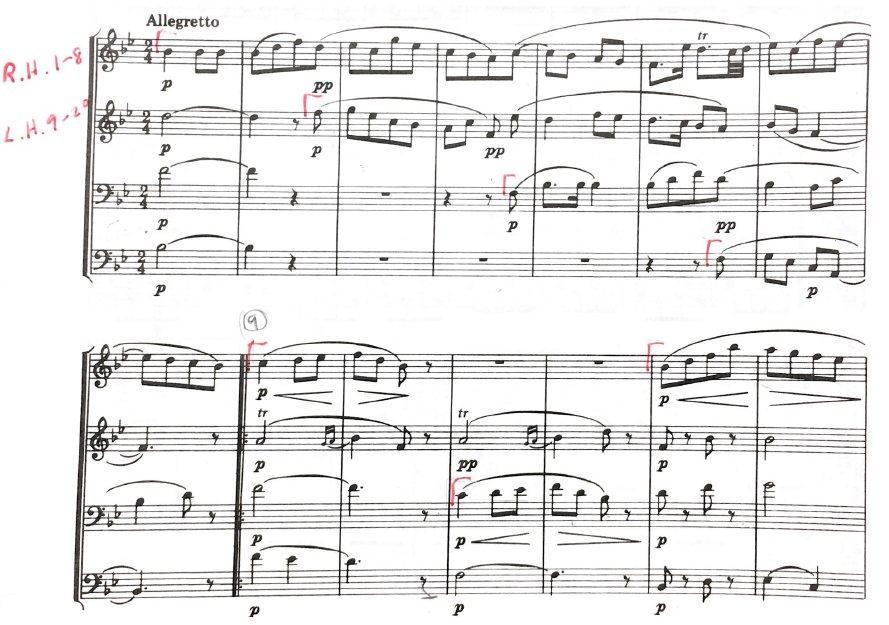 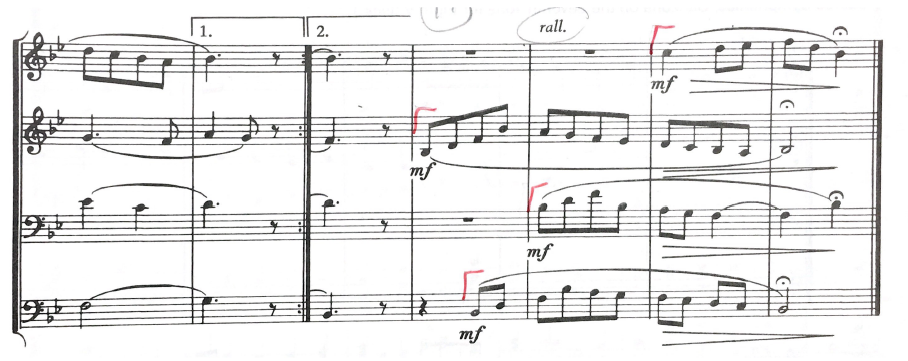 Compound meters
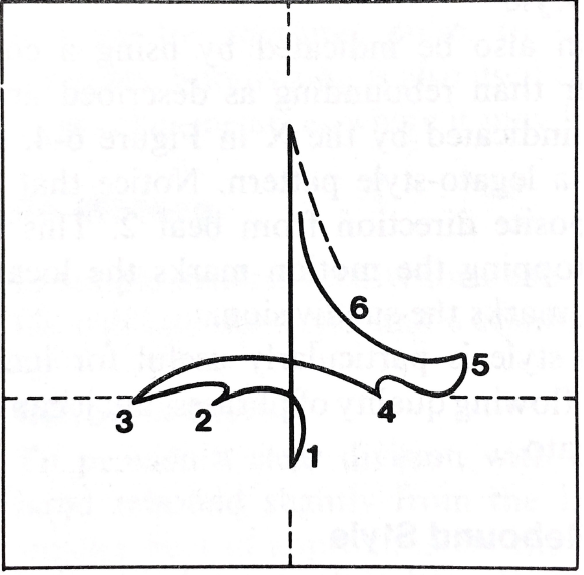 6/8


9/8


12/8
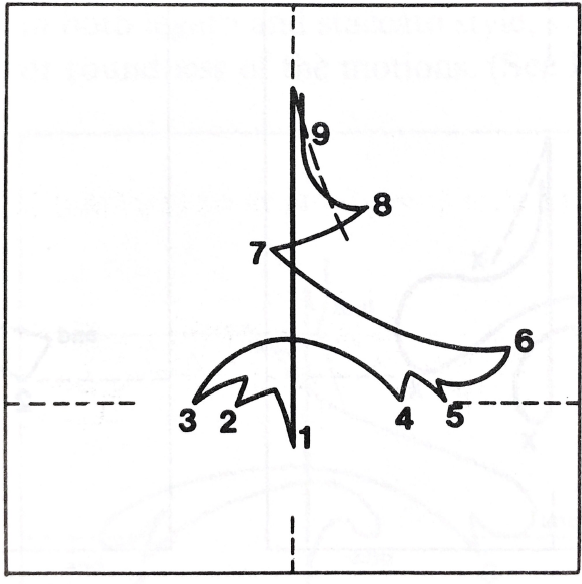 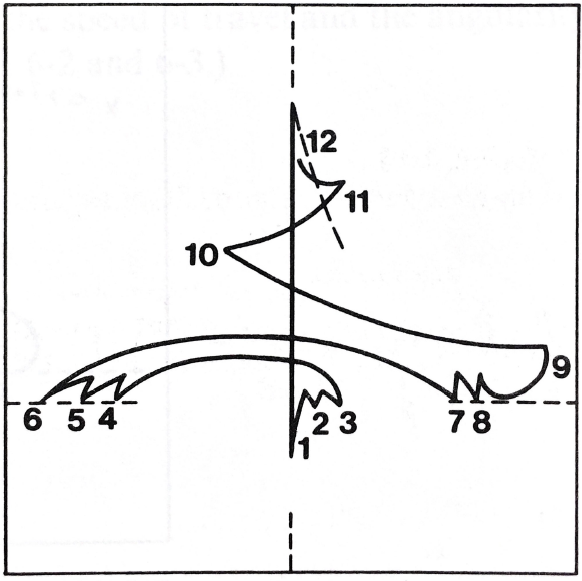 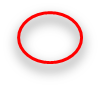 Divided meters
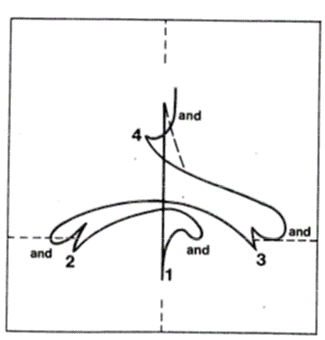 4/4


3/4 


2/4
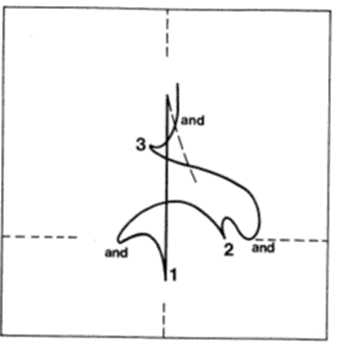 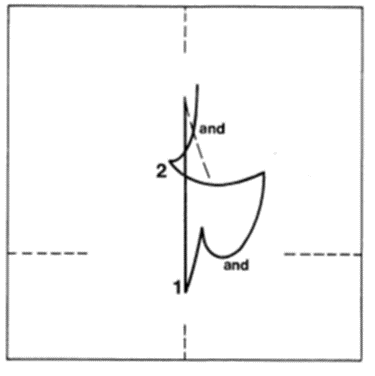 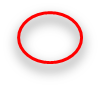 Possible topics for next class
Cuts: all types
Your topics/problems/questions/requests
Score preparation: 
getting inside the music
Getting the music inside you
Some general principles of rehearsal
Choral tuning
Voice-building exercises
Your opportunity for input!
Send me your ideas for next class
What topics or skills
What are conducting problems that you have
Send to tholmchor@gmail.com 
Send by Monday!